Le tissu nerveux
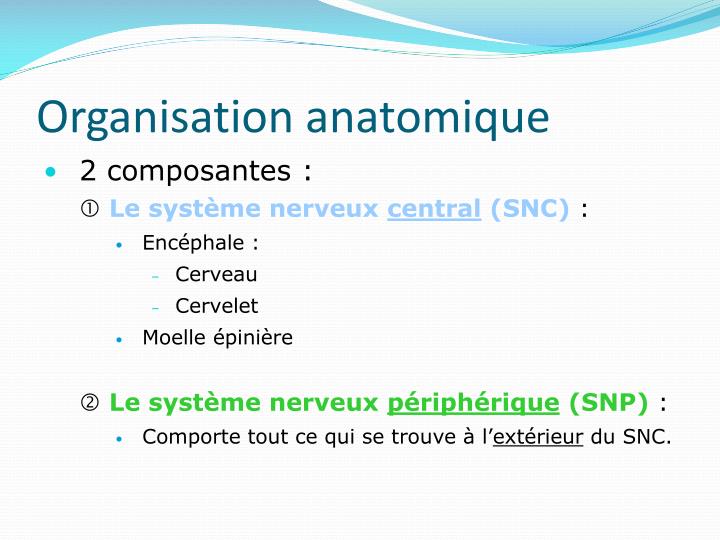 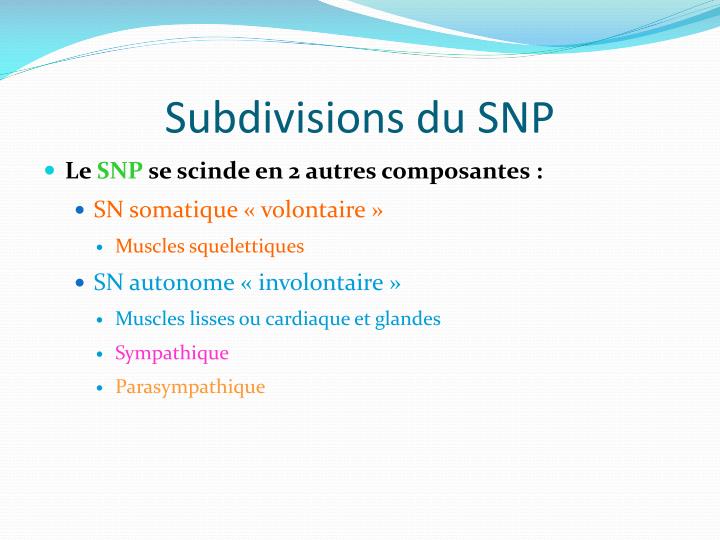 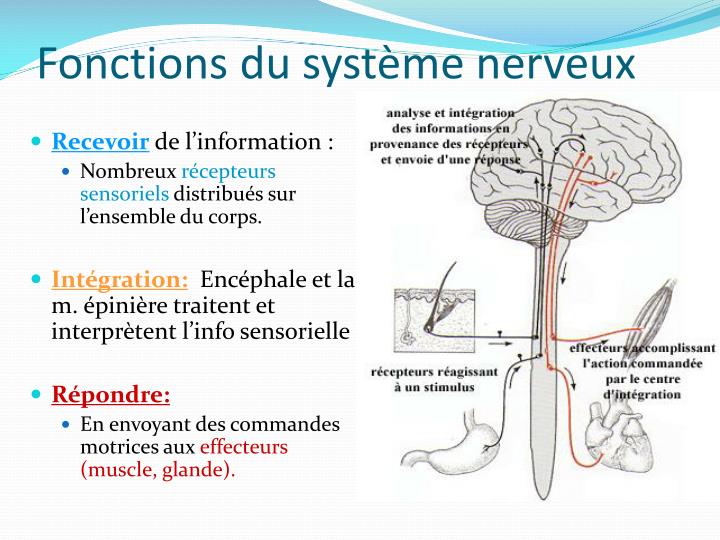 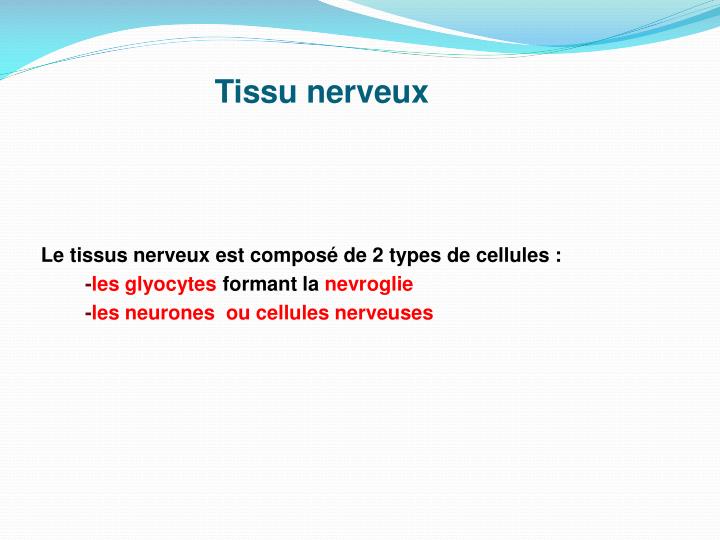 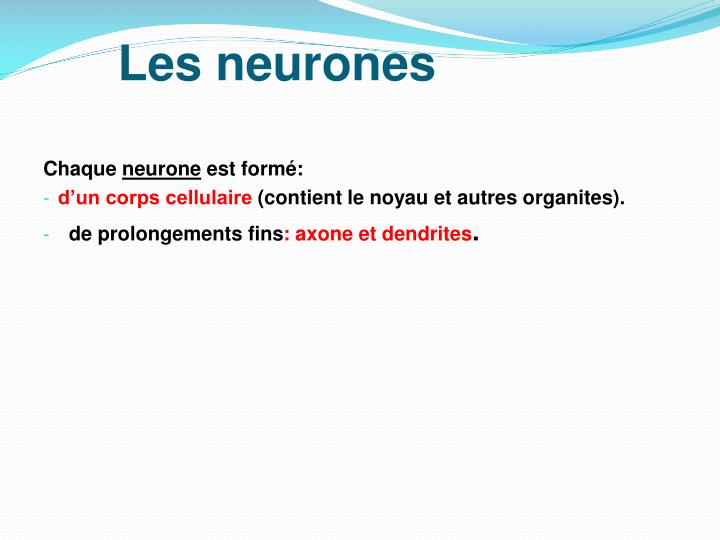 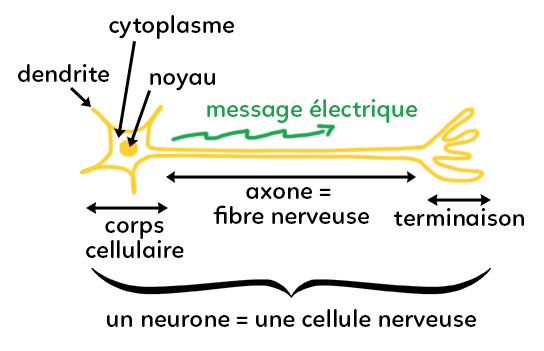 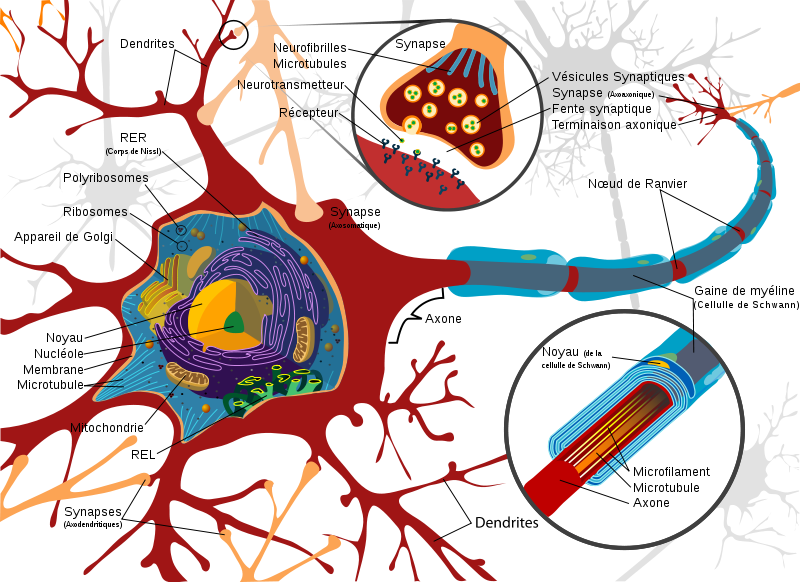 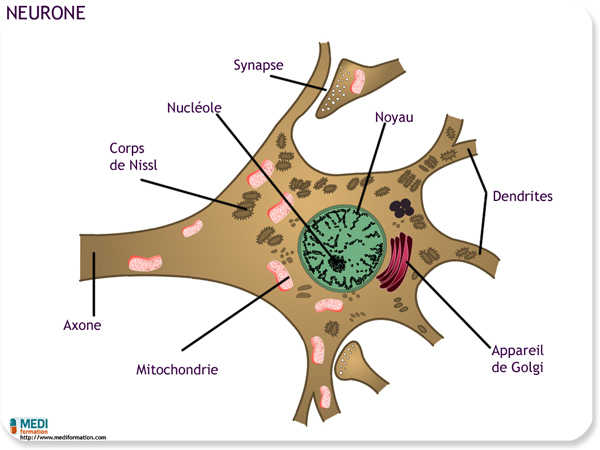 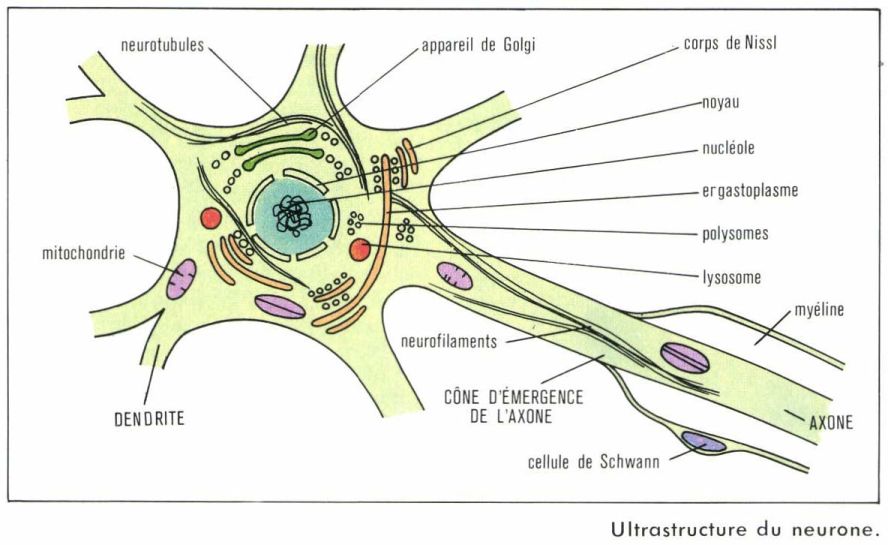 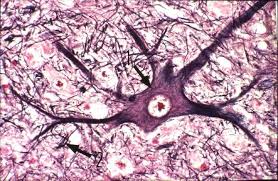 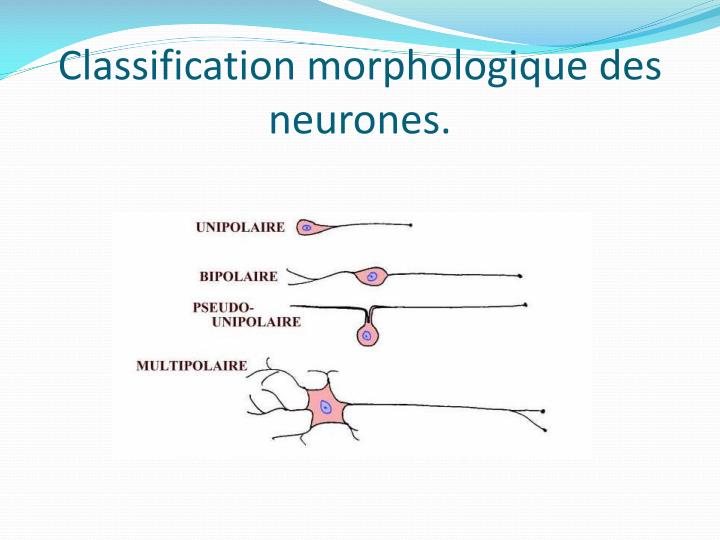 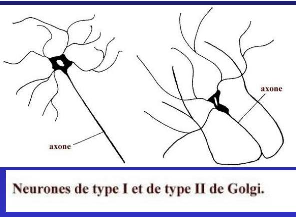 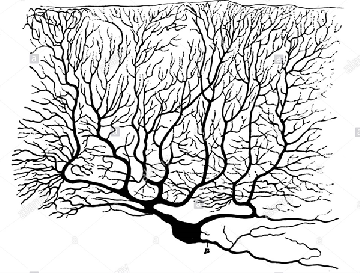 les cellules de Purkinje
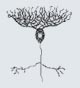 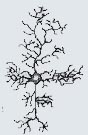 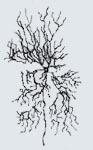 en corbeille
en chandelier
Ovoïde
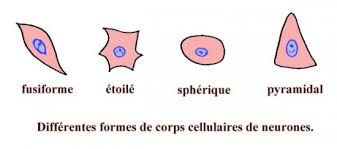 La synapse
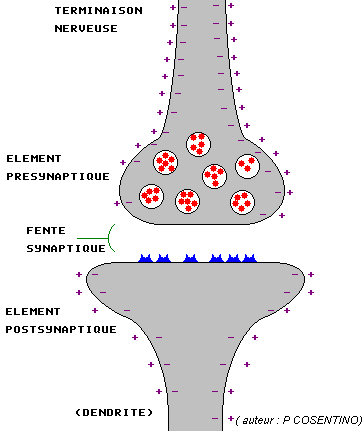 La synapse se fait dans l’arborisation terminale de l’axone.
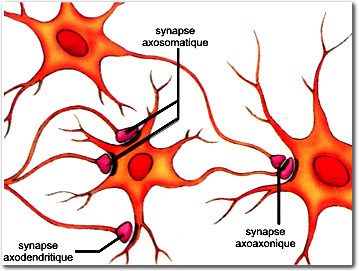 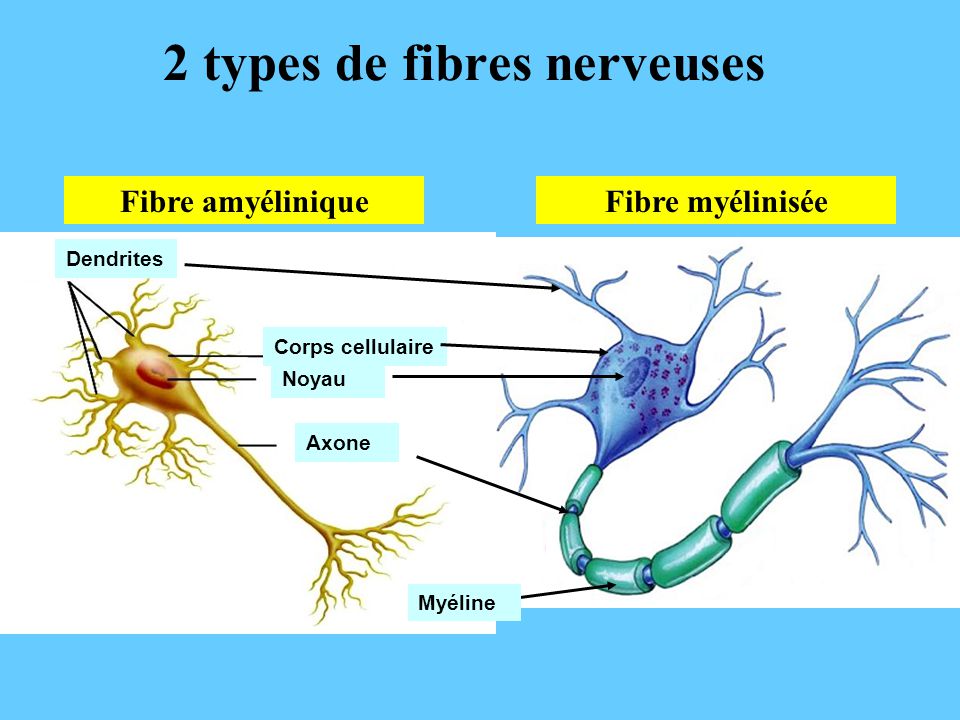 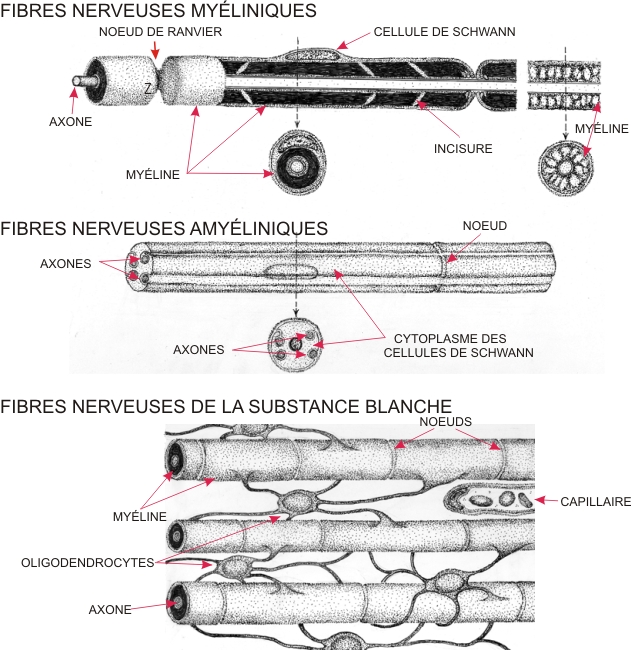 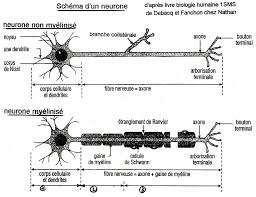 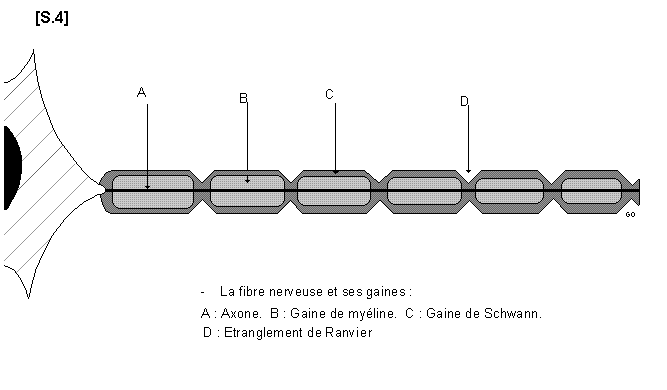 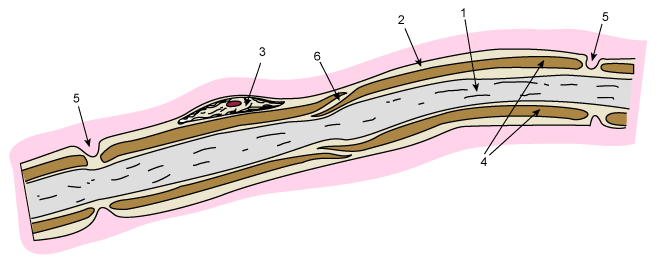 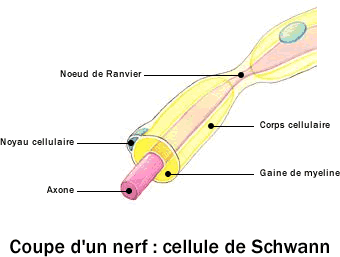 Gaine de myéline
Les axones longs sont recouverts d’une enveloppe blanchâtre, lipidique et segmentée appelée gaine de myéline. 
La myéline protège les axones et les isole électriquement les uns des autres. 
Elle accroît la vitesse de transmission des influx nerveux.
L’axone amyélinisé achemine les influx nerveux très lentement.
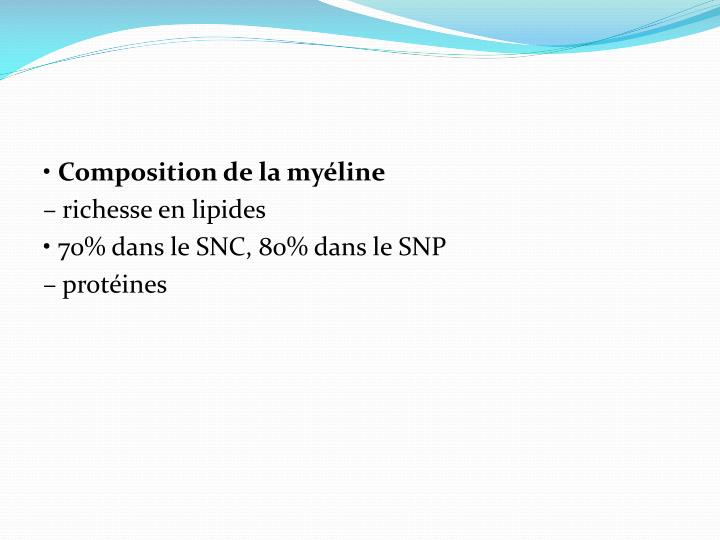 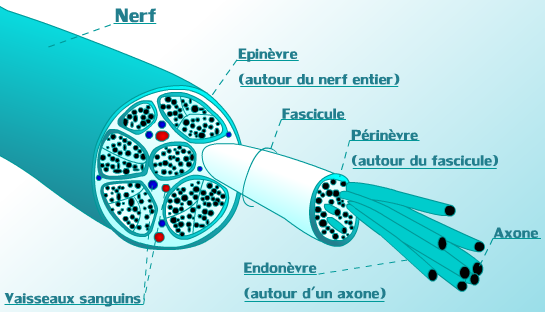 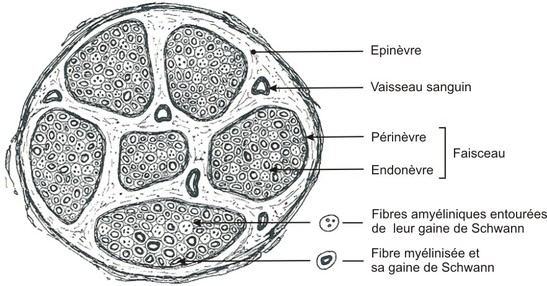 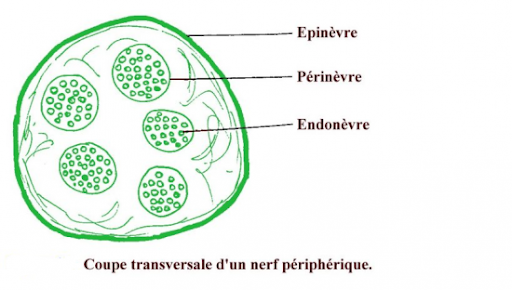 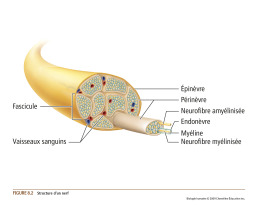 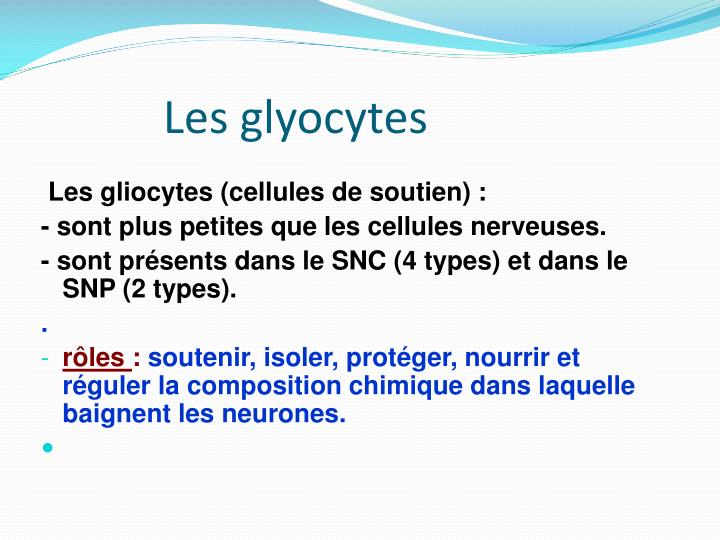 La nevroglie centrale

Astrocytes
Oligodendrocytes
Microglyocytes
Ependymocytes
La nevroglie périphérique

Les cellules de Schwann
Les cellules satellites
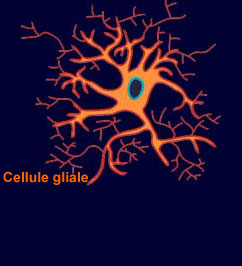 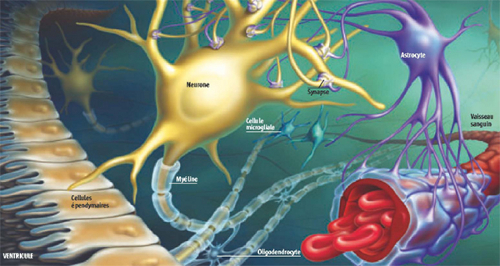 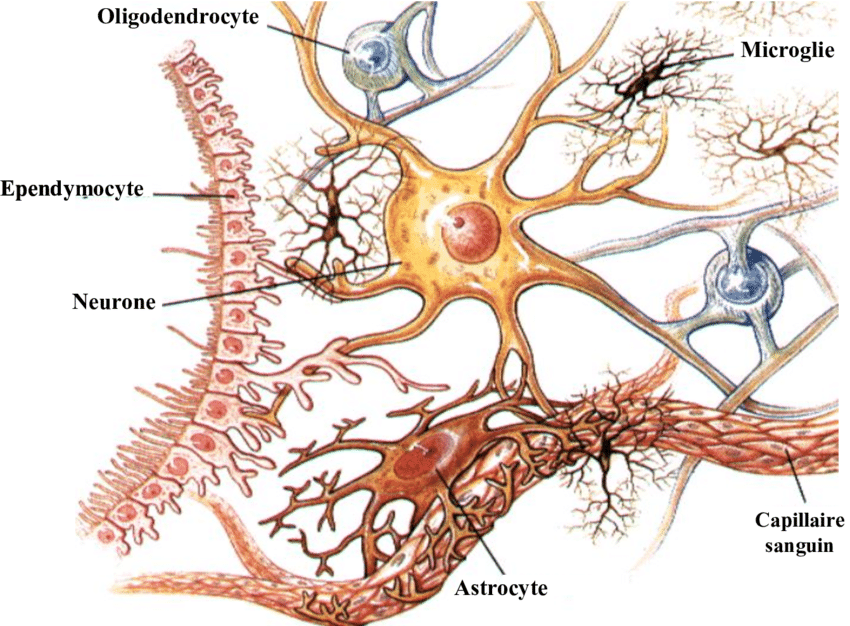 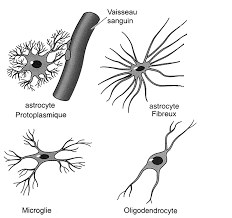 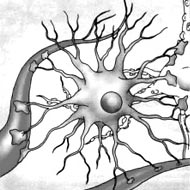 Astrocyte
- Ancrer les neurones sur les capillaires sanguins
- Filtrer le sang qui passe aux neurones
- Réguler les concentrations extracellulaires d’ions et de neurotransmetteurs
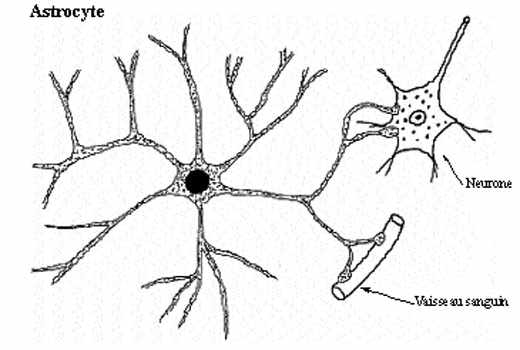 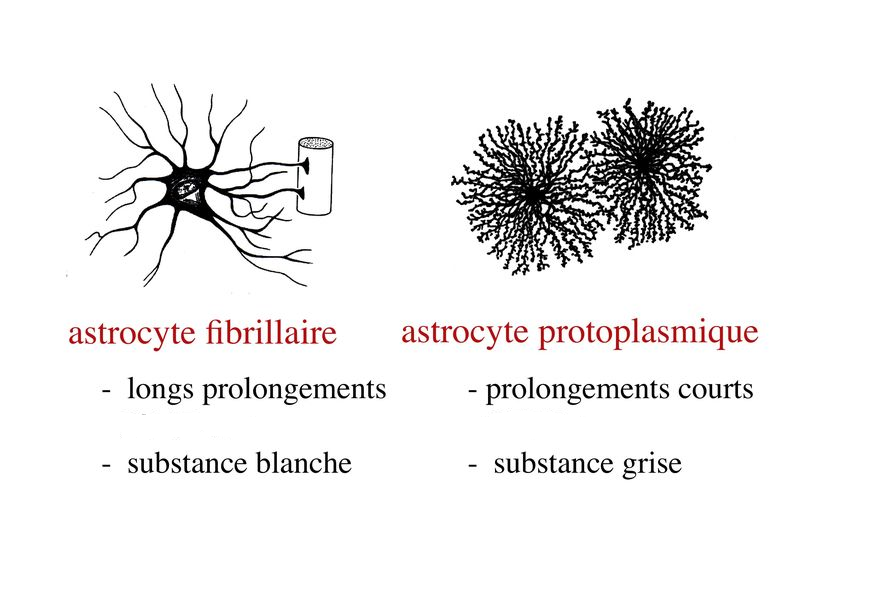 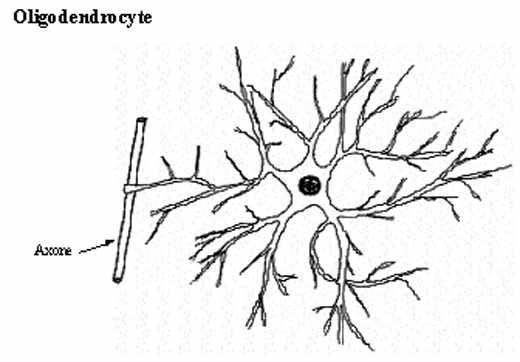 Former les gaines de myéline au niveau du SNC
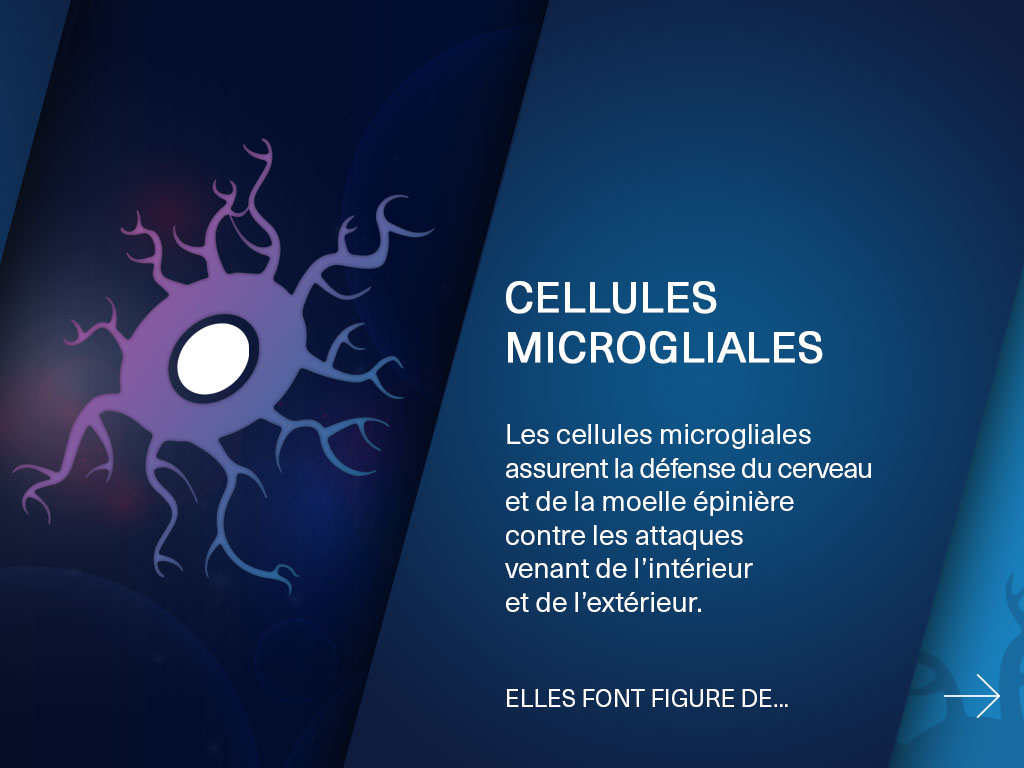 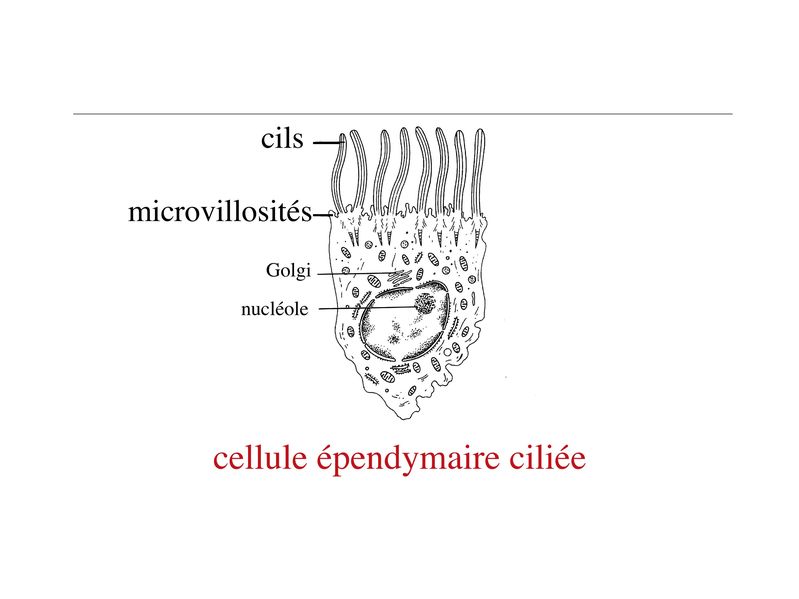 Les épendymocytes
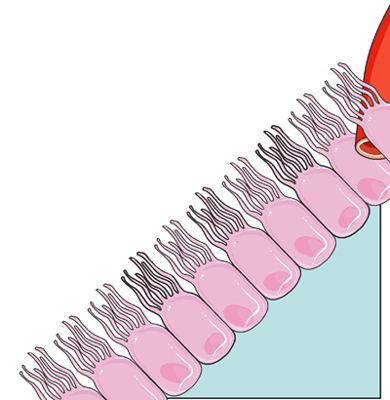 Favoriser la circulation du liquide cérébro-spinal